Review: Nonideal Flow in a CSTR
Ideal CSTR: uniform reactant concentration throughout the vessel
 Real stirred tank
Relatively high reactant concentration at the feed entrance
Relatively low concentration in the stagnant regions, called dead zones (usually corners and behind baffles)
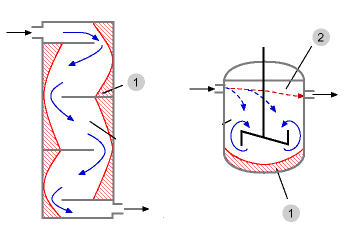 Short Circuiting
Dead Zone
Dead Zone
Review: Nonideal Flow in a PBR
Ideal plug flow reactor: all reactant and product molecules at any given axial position move at same rate in the direction of the bulk fluid flow
Real plug flow reactor: fluid velocity profiles, turbulent mixing, & molecular diffusion cause molecules to move with changing speeds and in different directions
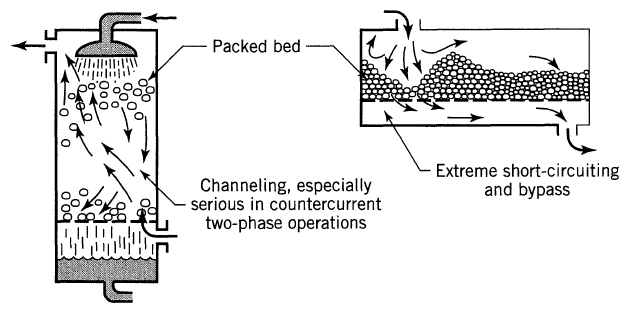 channeling
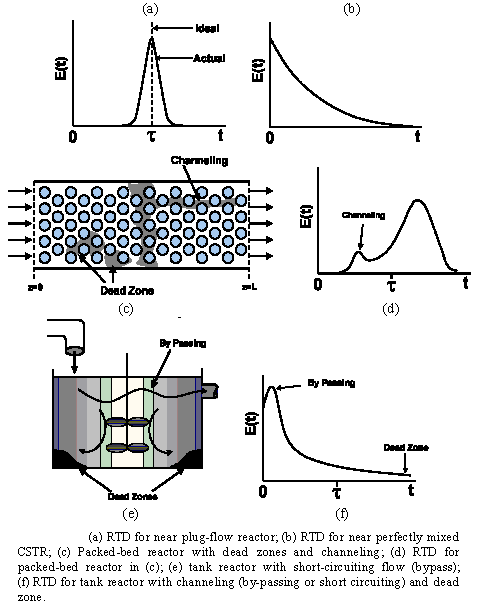 Dead zones
Review: Residence Time Distribution
RTD ≡ E(t) ≡ “residence time distribution” function
RTD describes the amount of time molecules have spent in the reactor
RTD is experimentally determined by injecting an inert “tracer” at t=0 and measuring the tracer concentration C(t) at exit as a function of time
Measurement of RTD
Reactor
X
↑
Pulse injection
↓
Detection
C curve
Fraction of material leaving reactor that has been inside reactor for a time between t1 & t2
C(t)
E(t)=0 for t<0 since no tracer can exit before it enters
E(t)≥0 for t>0 since mass fractions are always positive
t
A pulse of tracer was injected into a reactor, and the effluent concentration as a function of time is in the graph below.  Construct a figure of C(t) & E(t) and calculate the fraction of material that spent between 3 & 6 min in the reactor
To tabulate E(t): divide C(t) by the total area under the C(t) curve, which must be numerically evaluated as shown below:
Plot C vs time:
A pulse of tracer was injected into a reactor, and the effluent concentration as a function of time is in the graph below.  Construct a figure of C(t) & E(t) and calculate the fraction of material that spent between 3 & 6 min in the reactor
Plot E(t):
Tabulate E(t): divide C(t) by the total area under the C(t) curve:
Review: RTD Profiles & Cum RTD Function F(t)
E(t)
E(t)
E(t)
E(t)
t
t
t
t
F(t)
t (min)


Nearly ideal PFR
Nearly ideal CSTR
PBR with channeling & dead zones
CSTR with dead zones
40
F(t)=fraction of effluent in the reactor less for than time t
0.8
80% of the molecules spend 40 min or less in the reactor
Review: Relationship between E & F
F(t) = fraction of effluent that has been in the reactor for less than time t
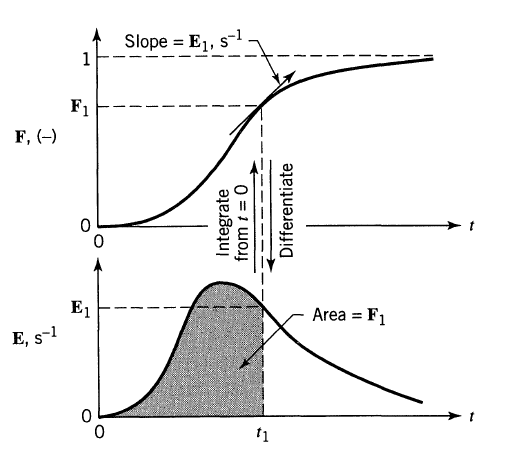 E(t)= Fraction of material leaving reactor that was inside for a time between t1 & t2
Review: Mean Residence Time, tm
For an ideal reactor, the space time  is defined as V/u0
The mean residence time tm is equal to in either ideal or nonideal reactors
By calculating tm, the reactor V can be determined from a tracer experiment
The spread of the distribution (variance):
Space time t and mean residence time tm would be equal if the following two conditions are satisfied:
 No density change
 No backmixing
In practical reactors the above two may not be valid, hence there will be a difference between them
Significance of Mixing
RTD provides information on how long material has been in the reactor
RTD does not provide information about the exchange of matter within the reactor (i.e., mixing)!
For a 1st order reaction:
Concentration does not affect the rate of conversion, so RTD is sufficient to predict conversion
But concentration does affect conversion in higher order reactions, so we need to know the degree of mixing in the reactor
Macromixing: produces a distribution of residence times without specifying how molecules of different age encounter each other and are distributed inside of the reactor

Micromixing: describes how molecules of different residence time encounter each other in the reactor
Quality of Mixing
RTDs alone are not sufficient to determine reactor performance
Quality of mixing is also required
Goal: use RTD and micromixing models to predict conversion in real reactors
2 Extremes of Fluid Mixing
Maximum mixedness: molecules are free to move anywhere, like a microfluid.  This is the extreme case of early mixing
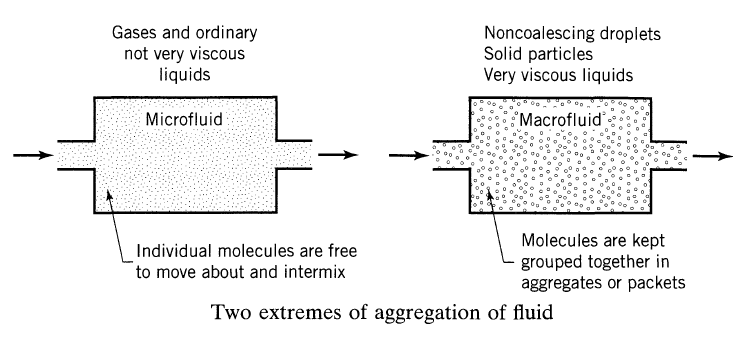 Quality of Mixing
RTDs alone are not sufficient to determine reactor performance
Quality of mixing is also required
Goal: use RTD and micromixing models to predict conversion in real reactors
2 Extremes of Fluid Mixing
Maximum mixedness: molecules are free to move anywhere, like a microfluid.  This is the extreme case of early mixing
Complete segregation: molecules of a given age do not mix with other globules.  This is the extreme case of late mixing
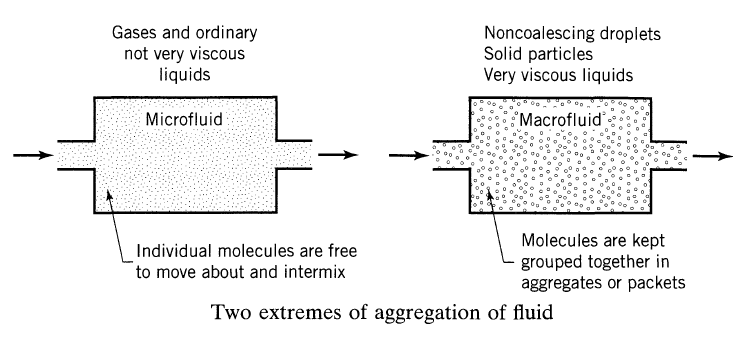 Complete Segregation Model
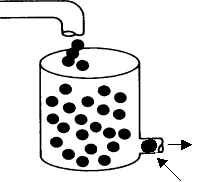 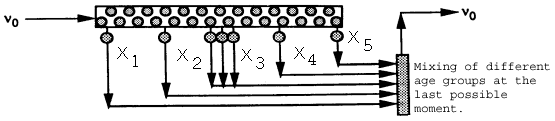 Mixing of different ‘age groups’ at the last possible moment
Flow is visualized in the form of globules
Each globule consists of molecules of the same residence time
Different globules have different residence times
No interaction/mixing between different globules
The mean conversion is the average conversion of the various globules in the exit stream:
Conversion achieved after spending time tj in the reactor
Fraction of globules that spend between tj and tj + Dt in the reactor
XA(t) is from the batch reactor design equation
[Speaker Notes: Can we make a model where the time in the reactor is dictated by a gaussian distribution, and the conversion follows a first order reaction?]
Complete Segregation Example
First order reaction, A→Products
Batch reactor design equation:
To compute conversion for a reaction with a 1st order rxn and complete segregation, insert E(t) from tracer experiment and XA(t) from batch reactor design equation into:
& integrate
[Speaker Notes: Can we make a model where the time in the reactor is dictated by a gaussian distribution, and the conversion follows a first order reaction?]
Maximum Mixedness Model
In a PFR: as soon as the fluid enters the reactor, it is completely mixed radially with the other fluid already in the reactor. Like a PFR with side entrances, where each entrance port creates a new residence time:
 ∞
  0
u0

 +Dl
V = 0
V = V0
: time it takes for fluid to move from a particular point to end of the reactor
u(l): volumetric flow rate at l, = flow that entered at l+Dl plus what entered through the sides
u0E(l)Dl: Volumetric flow rate of fluid fed into side ports of reactor in interval between  +  & 
Volumetric flow rate of fluid fed to reactor at :
fraction of effluent in reactor for less than time t
Volume of fluid with life expectancy between  +  & :
Maximum Mixedness & Polymath
residence time distribution function
Mole balance on A gives:
fraction of effluent in reactor for less than time t
E(t) must be specified  
Often it is an expression that fits the experimental data
2 curves, one on the increasing side, and a second for the decreasing side
Use the IF function to specify which E is used when
E1
E2
See section 13.8 in book
E
Also need to replace l because Polymath cannot calculate as l gets smaller
t
Note that the sign on each term changes